Poznámky k obsahovému rámci zadánístátnicového okruhu k předmětu
Informační vzdělávání

16. prosinec  2016
Státnicový okruh
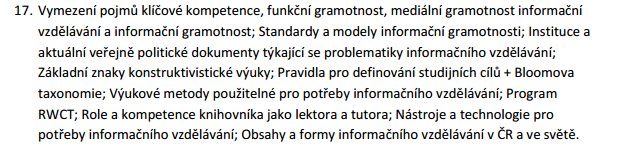 Státnicový okruh
Otázky prolínající se s jinými státnicovými tématy:  

Čtenářská gramotnost v knihovnách
Významné instituce, konference a další platformy na podporu informační gramotnosti
SKIP, SDRUK, komise IVIG  - charakteristika, osobnosti, náplň činnosti
Konkrétní projekty informačního vzdělávání v zahraničí a ČR – charakteristika, popis, význam
Osobnosti českého knihovnictví (a tedy i vzdělávání v knihovnách)
Granty v oblasti informační gramotnosti a informačního vzdělávání – charakteristika (VISK)
Časopisy + publikace k tématu knihovnictví, infověda a info vzdělávání + gramotnost
Koncepce rozvoje knihoven ČR na léta 2016 - 2020
Knihovnické organizace
Svaz knihovníků a informačních pracovníků České republiky (SKIP) www.skipcr.cz
Dobrovolná profesní a stavovská organizace knihovníků a informačních pracovníků
Poslání: usilovat o soustavné zvyšování úrovně knihovnické a informační práce a s tím spojené prestiže oboru a o to, aby ze strany státu, zřizovatelů knihoven a informačních institucí byly vytvářeny příznivé podmínky pro jejich rozvoj a činnos
Cca 1 500 člen
Organizován na regionálním principu - 11 regionálních výbor
Odborná činnost: 
sekce (veřejných knihoven, vzdělávání, zaměstnavatelská), 
kluby (dětských knihoven - www.kdk.munovapaka.cz/, školních knihoven, vysokoškolských knihovníků, frankofonní, klub lékařských knihoven) 
a komise (ediční, pro zahraniční styky).
Knihovnické organizace
Sdružení knihoven ČR (SDRUK) www.sdruk.cz

Od roku 1992 nadace, poté změny forem – dnes zájmové sdružení právnických osob podporujícím rozvoj odborných a vědeckých knihoven na celém území České republik
Členství: v současné době více než 40 knihoven a informačních středisek 
Konference Knihovny současnosti (http://sdruk.mlp.cz/sdruk/konference-
knihovny-soucasnosti/clanek/konference-knihovny-soucasnosti/) – 2016/24. ročník
Odborné sekce:
Pro akvizici
Pro bibliografii
Pro historické fondy
Pro informační vzdělávání uživatelů (předsedkyní Bc. Radomíra Kodetová)
Pro informační technologie
Pro regionální funkce
Pro služby
Knihovnické organizace - AKVŠ
Asociace knihoven vysokých škol (AKVŠ) http://www.akvs.cz/o-asociaci/

Předsedkyně: PhDr. Hana Landová, Ph.D. (ČZU Praha)
Členové: 24 univerzit a VŠ v ČR, jejich knihovny a info střediska
Strategie AKVŠ 2016-2020
usiluje o rozvoj a kvalitu českých vysokoškolských knihoven
zastupuje vysokoškolské knihovny při koncepčních jednáních na národní i mezinárodní úrovni.
vytváří základnu pro spolupráci s cílem zvýšit otevřenost, horizontální prostupnost, kvalitu a efektivitu nabízených služeb
své aktivity opírá o strategické dokumenty každé členské univerzity 
a vytváří vhodné podmínky pro posílení a rozvoj jak stávajících, tak nových kompetencí vysokoškolských knihoven
Knihovnické organizace - AKVŠ
AKVŠ – činnost v oblast informačního vzdělávání na VŠ
Komise IVIG (od r. 2000)
Odborné semináře 
Dotazníkové šetření na zjišťování stavu informačního vzdělávání (aktivit podporujících informační gramotnost) v knihovnách vysokých škol v ČR provádí komise IVIG už od svého vzniku
Průzkumy 2000, 2003, 2006
Dotazníkové šetření 2008, 2015 (zatím nezveřejněno)
Více o průzkumech IV: LANDOVÁ, HANA A ZDEŇKA CIVÍNOVÁ. AKTIVITY VYSOKOŠKOLSKÝCH KNIHOVEN V OBLASTI INFORMAČNÍHO VZDĚLÁVÁNÍ: VÝVOJ V LETECH 2006-2010 NA VEŘEJNÝCH VYSOKÝCH ŠKOLÁCH V ČR. PROINFLOW: ČASOPIS PRO INFORMAČNÍ VĚDY [ONLINE]. 2010, 2(2), 5-23 [CIT. 2016-05-20]. ISSN 1804-2406. DOSTUPNÉ Z: HTTP://WWW.PHIL.MUNI.CZ/JOURNALS/INDEX.PHP/PROINFLOW/ARTICLE/VIEW/875
Knihovnické organizace - AKVŠ
AKVŠ – činnost v oblast rozvoje informační  gramotnosti  na VŠ
Projekt pilotního průzkumu stavu informační gramotnosti vysokoškolských studentů
Záměr: Zjištění stavu informační gramotnosti vysokoškolských studentů, mezer, podmínek a příležitostí ke změně v informačním vzdělávání
s podporou Asociace knihoven vysokých škol v ČR v letech 2004 a 2005 (autory a realizátory členové komise IVIG, knihovníci vysokoškolských knihoven a sociolog; průzkum proveden celkem v knihovnách 8 vysokých škol)
Výstupy: viz http://akvs.cz/wp-content/uploads/2016/05/ivig-pruzkumIG-pilot.pdf
Dotazník v r. 2015 (zatím nevyhodnoceno)
Knihovnické organizace - AKVŠ
Odkazy na zdroje k informační gramotnosti (do r. 2010)
http://akvs.cz/wp-content/uploads/2016/05/ivig-doporucena-literatura.pdf

Odkazy na kvalifikační práce s tématem IG (do r. 2010)
http://akvs.cz/wp-content/uploads/2016/05/ivig_prehled_VSKP.pdf
Knihovnické organizace - zahraničí
ALA – americká knihovnická organizace
Vzdělávací divize ALA  (největší) – ACRL (The Association of College & Research Libraries)
Více než 11 000 knihovníků, od r. 1940
Aktivity v oblasti rozvoje informačního vzdělávání a informační gramotnosti: standardy, normy, kompetenční rámce
http://www.ala.org/acrl/standards
Aktuálně: revize (z r. 2000)  standardů informační gramotnosti pro vysokoškolské prostředí (platné od 2016) - Information Literacy Competency Standards for Higher Education
http://www.ala.org/acrl/standards/informationliteracycompetency

Další příklady činnosti ALA v oblasti edukace: 
ACRL Visual Literacy Competency Standards for Higher Education
http://www.ala.org/acrl/standards/visualliteracy
Projekty informačního vzdělávání a gramotností v knihovnách - výběr
Týden knihoven
Knihovnická dílna - setkání k aktuálním otázkám veřejných knihoven
Noc s Andersenem, Kde končí svět - akce podporující dětské čtenářství
Březen - měsíc čtenářů
Týden čtení
Světový den knihy a autorských práv
Den pro dětskou knihu
Biblioweb
Čtenářské kluby
OKnA – O Knihovnických Aktivitách …
Grantová politika v informačním vzdělávání
Veřejné informační služby knihoven (VISK) – grantový program schválený usnesením vlády ČR ze dne 10. 4. 2000 č. 351 o Koncepci státní informační politiky ve vzdělávání
Cíl programu: inovace veřejných informačních služeb knihoven na bází informačních technologií (ICT)
Ministerstvo kultury - http://visk.nkp.cz/
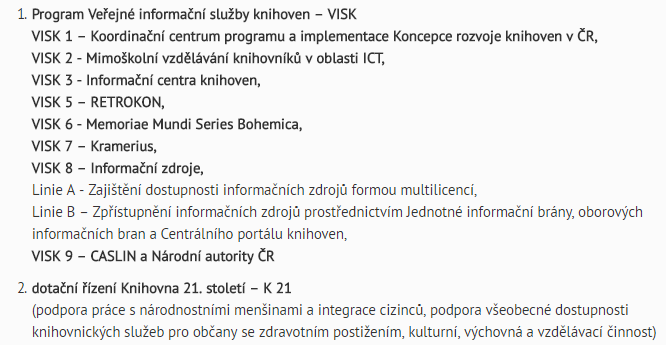